Our Workplace Transformation Project
Getting ready to participate
Presented by: 
May 2022
Instructions – Remove this page before using
How to use this document
This document is to be used to provide employees with information on the project vision, the GCworkplace design principles, how they will be able to participate and get them ready to answer the functional programming survey (design survey)
Set-up a 30 minute meeting with your PSPC representative to discuss how best to share and/or facilitate the content of this document with your employees
This document is to be used after the project has been announced to employees and before launching the functional programming survey. 
Two options are proposed on how to share the document (see next 2 slides):
Option 1: as an information package
Option 2: as a presentation in a townhall
If option 2 is your preferred option and you wish to have a PSPC representative present the Interior design & project methodology section, please let your PSPC representative know in advance. 
For both options, you will have to adapt the content and add some information. Some slides (8-9-10-33) identify areas that need to be adapted for your own organization. You can also add any information that your organization wishes to share with your employees. The content of this document has been created by PSPC for the use of your Workplace Transformation project. We recommend incorporating it into your own branding template.
The section on employee experience (slide 30-31-32) is a proposed learning roadmap for employees as part of this program based on the content of the CM Program in-a-box.
Instructions – Remove this page before use
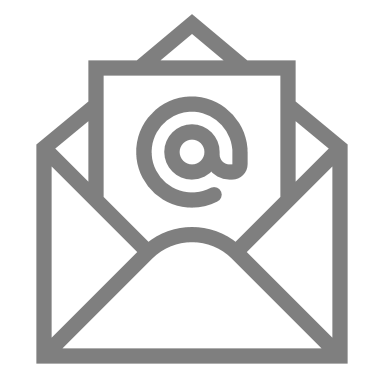 Option 1: Share the document with employees
Before sending this document, ensure you already have informed your employees via a communication about the upcoming project
We recommend that the project sponsor or champion send the information package to the impacted employees
You can use this generic Communication Template to employees to send the document as well as the key messages
Advice and tips
Make sure to have the information available to employees either on a shared space or on an intranet page. 
Provide key messages and high level project information to all managers so they can be well-equipped to answer questions that their employees might have.
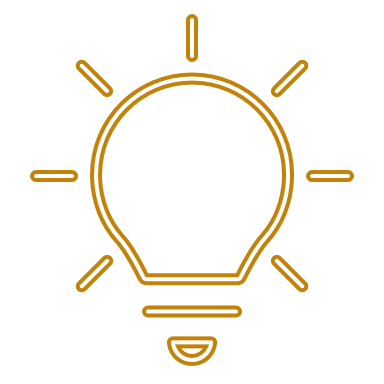 Instructions – Remove this page before use
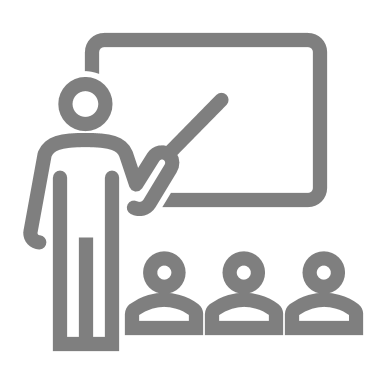 Option 2: Hold a townhall with employees
We highly recommend this option for efficient two-way communication and to demonstrate leadership and support
Before organizing a townhall, ensure your have informed your employees about the upcoming project
Ensure that the project sponsor or champion for the workplace modernization project will be participating
Plan to have the project sponsor or champion kick-off the session to inspire and demonstrate support
Slide 5 to10 should be presented by the executive sponsor or champion. The other slides can be presented by a member of your Integrated Project Team. 
Only slides from the interior design and project methodology could be presented by a PSPC representative.
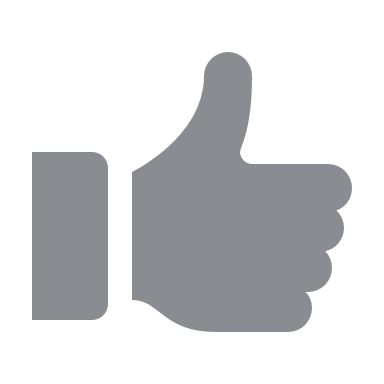 Advice and tips
Make sure to have the information available to employees right after the session ends; either on a shared space or on an intranet page. 
Provide key messages and high level project information to all managers so they can be well-equipped to answer questions that their employees might have.
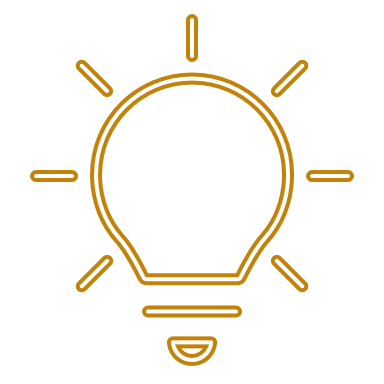 What is the Workplace Transformation Program& how does it affect me as an employee
While PSPC had already begun modernizing federal workplaces with the launch of GCworkplace back in 2017 (officially becoming the new federal workplace design standard in 2019), the last two years have provided an opportunity to accelerate the pace of this modernization…
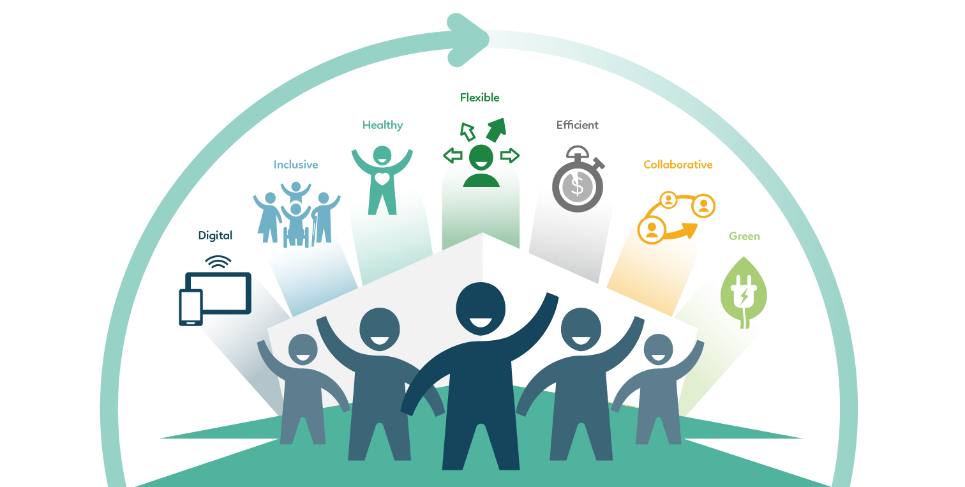 In support of federal departments who’s leadership have committed to modernize the way they work by providing employees with flexibility in where they work post-pandemic, PSPC has created the Workplace Transformation Program.

The Workplace Transformation Program aims to create a modern, activity-based GCworkplace in an accelerated timeframe to provide employees with an optimal workplace experience as part of a flexible return to the workplace and a hybrid* future of work.
*HYBRID WORK: Each organization defines their own hybrid model that will allow employees to work from various locations and work settings in support of flexibility. 
GCworkplace and GCcoworking provides workplace solutions to support all hybrid work models.
Workplace Transformation Program
CURRENT 
CONTEXT
What Matters to Employees
A Vision for the Future
An Ecosystem of Workspaces
What is GCworkplace
What to Expect

What is GCworkplace Design
Workplace Transformation Program Design Elements
Workplace Transformation Program Inclusions
Workplace Transformation Program Design Process Overview

On the way to the new workplace
Your learning roadmap to the new workplace

Resources
WORKPLACE 
DESIGN 
& PROCESS
YOUR EXPERIENCE 
AS AN EMPLOYEE
ANNEX
Context
Workplace Transformation Program
MARCH 
2020
2022…
… 2020
Work = Hybrid*
Best of both!
Empowering 
Flexible & Mobile
Work = Workplace
Static & Standard
Individual
Social facetime
Work = Home
Work/Life Balance
Virtual & Digital
Efficient
:
FOR MANY
EMPLOYEES
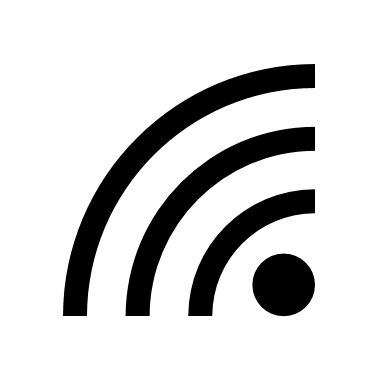 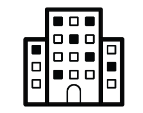 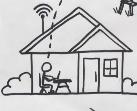 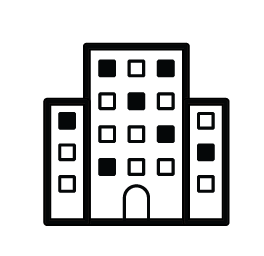 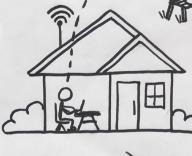 Although the sudden pivot from the ‘office-first’ model to working from home almost excluvively has proven benficial for most in many ways, it hasn’t been without its challenges. Allowing for flexibility in work location going forward will empower employees and teams to retain the benefits of what each work setting has to offer, while allowing for varying personal needs and preferences.
*HYBRID WORK: Each organization defines their own hybrid model that will allow employees to work from various locations and work settings in support of flexibility. 
GCworkplace and GCcoworking provides workplace solutions to support all hybrid work models.
What Matters to [insert dep. name] Employees
We want to ensure that the future of work at [insert department name] is designed around what matters to you. 
And this is what you told us:
XX%
of employees have expressed the desire to work from home full time (coming into the office by exception)

of employees are hoping to come in 1-3 days a week (hybrid work model)

of employees prefer to return to the office full time
(working remotely by exception)*
of employees have expressed the desire to work from home full time (coming into the office by exception)

of employees are hoping to come in 1-3 days a week (hybrid work model)

of employees prefer to return to the office full time
(working remotely by exception)*
45%
Results from the 
[insert department’s survey name]
Results from the 
PSPC Interim Work Agreement Survey
44%
XX%
8%
!! DELETE THIS !!
If your department does not have these stats., delete this slide and use the following slide
XX%
*4% no response. Similar results have emerged from Gartner, PricewaterhouseCoopers, Deloitte, and OGDs
What Matters to Employees
Consistent results have been emerging from multiple GoC departments, as well as other global leaders such as Gartner, Deloitte, PricewaterhouseCoopers, etc. We want to ensure that the future of work is designed around what matters to employees.
45%
of employees have expressed the desire to work from home full time (coming into the office by exception)

of employees are hoping to come in 1-3 days a week (hybrid work model)

of employees prefer to return to the office full time
(working remotely by exception)*
44%
!! DELETE THIS !!
If your department has its own stats., delete this slide and use the previous slide
8%
*Results from PSPC IWA (4% no response)
A Vision for the Future
at [insert department name]
Statement from [insert project sponsor’s name] 
[PLACEHOLDER: statement should included the department’s plan/vision for the return to the workplace/future of work; intention for this specific project; how will this modernized workplace support employees in the return to the workplace/future of work (pathfinder? Department-wide coworking site? Support for a specific sector or branch? etc); communicate any relevant leadership decisions; highlight major changes that would affect employees associated to this project (work locations, depersonalization, new way of working, new behaviours to be adopted, etc); assure employees they will be supported through these changes (change management activities, support from leadership, etc)]
[insert project sponsor’s name]’s Hybrid Work Model 
[PLACEHOLDER: define the hybrid working model for the department (ex: To allow for maximum flexibility, employees will have the autonomy to choose whether they prefer to work from home, the office or a GCcoworking site on any given day]
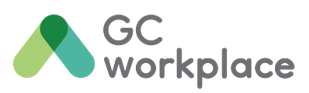 Supporting Flexibility with an Ecosystem of Workspaces
The Workplace Transformation Program will efficiently modernize your workplace using GCworkplace standards to provide you with a flexible, collaborative work environment in support of your organization’s new modern, hybrid way of working!
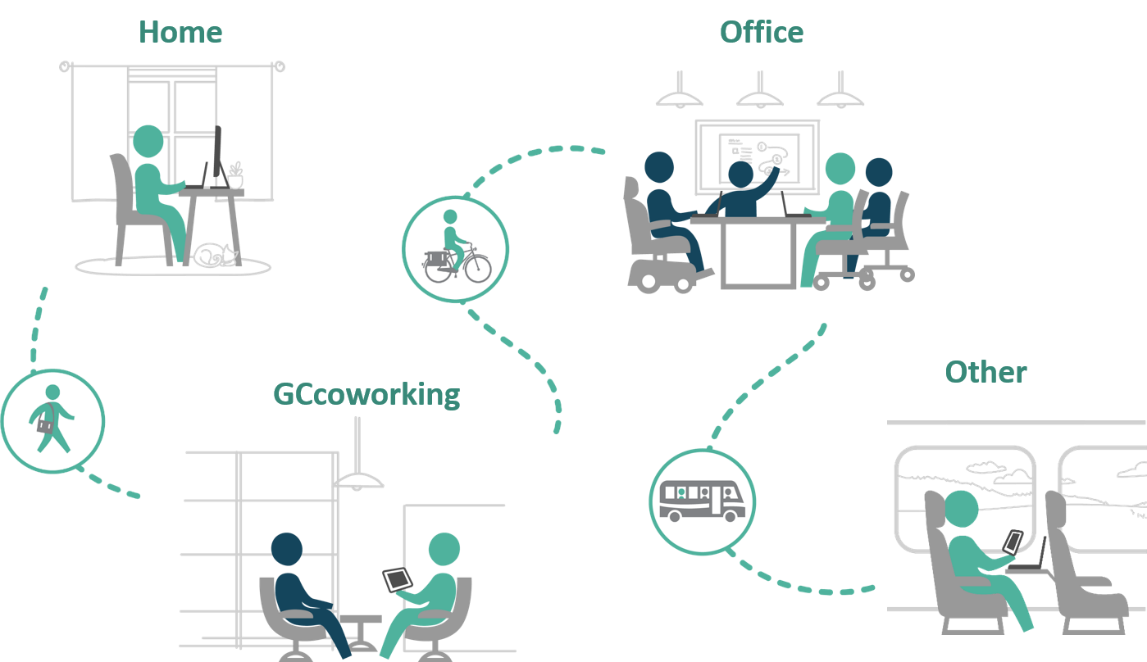 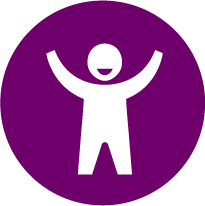 POSITIVE EMPLOYEE EXPERIENCE
*
*GCcoworking is a is a shared GCworkplace location where employees from multiple federal departments can work from, as an alternative to their home or usual workplace.
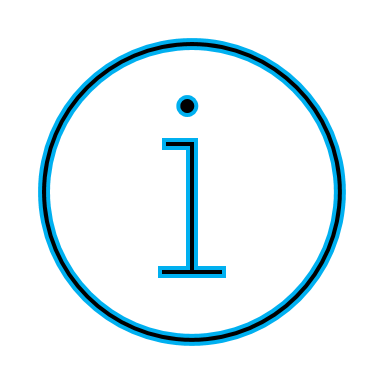 11
[Speaker Notes: Hybrid working is comprised of an ecosystem of workplaces: Home, Office, Shared spaces like Gccoworking and even other locations. 
    
Change management alongside project management can help create a positive employee experience in all these workplaces using a employee-centric approach.

The Workplace Transformation Program will efficiently provide organizations with a modernized workplace that supports a hybrid working model. Providing a workplace that supports flexibility, collaboration and the new ways of working that contribute to a positive employee experience!]
What is a GCworkplace?
A GCworkplace is a modern, efficient and inclusive workplace which responds to the public service workforce’s needs and supports a flexible way of working.
Why an Activity-Based Workplace (ABW) concept?
It is based on the implementation of Activity Based Working (ABW), which is a concept that offers all employees SHARED USE to a VARIETY of workpoints, allowing them to CHOOSE the optimal setting to perform their tasks and functions.  

GCworkplace is designed based on an unassigned seating environment, where employees have access to all workpoints in both open and enclosed work areas.
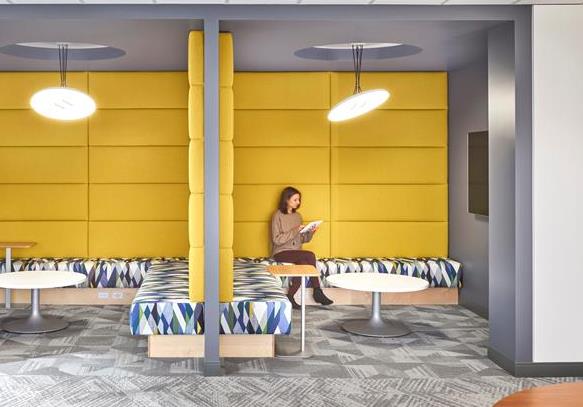 Choice and flexibility of where & how to work
Adaptable to personal needs & preferences
Access to a wide range of workpoints and amenities
Accessible and inclusive
Enhance your employee experience
Supports all workplace activities such as learning, focusing, collaborating and socializing.
What to expect
An all-inclusive activity-based workplace supporting hybrid working that includes:
Wi-Fi environment
Variety of modern workpoints to focus, collaborate, socialize and think. 
3 distinctive zones (Quiet, Transitional, Interactive)
Audio visual equipment adapted for each workpoint
Inspiring and inclusive design
Refreshed kitchenettes and business centre
Easy-to-use booking system
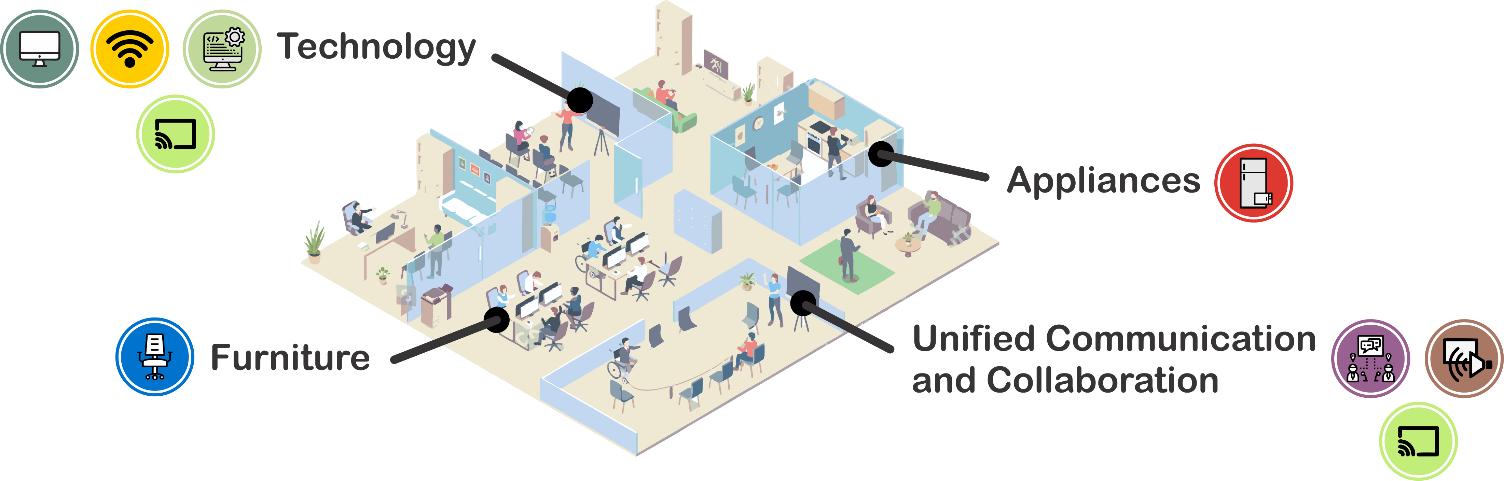 13
Workplace Transformation ProgramWORKPLACE DESIGN & PROCESS
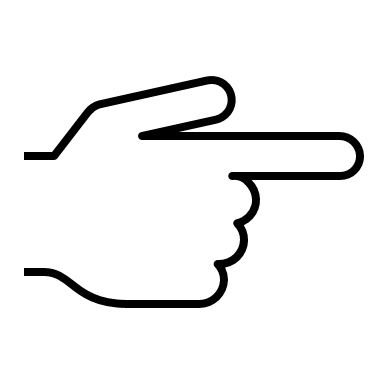 How is a GCworkplace designed?
The ideal Activity Profile for your workplace will be determined by the Mini Survey and in the Functional Programming Workshop.
Because organizations all work somewhat differently, ACTIVITY PROFILES are used as a baseline to identify the organization’s way of working and determine an IDEAL workpoint distribution to reflect activities performed in the workplace.
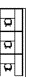 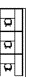 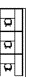 AUTONOMOUS WORKPLACE
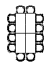 INDIVIDUAL
COLLABORATIVE
GCworkplace Design is USER-CENTRIC.  Input from users is essential in order to provide a design that supports activities as well as workstyles.
Higher proportion of individual workpoints.
BALANCED WORKPLACE
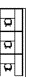 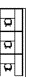 INDIVIDUAL
COLLABORATIVE
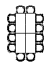 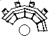 Equal proportion of individual & collaborative workpoints.
More and more organizations are looking for their workplace to support collaboration and interaction due to individual focus work being performed primarily off site.
INTERACTIVE
 WORKPLACE
INDIVIDUAL
COLLABORATIVE
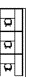 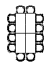 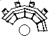 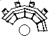 Higher proportion of collaborative workpoints.
Standard Design Features
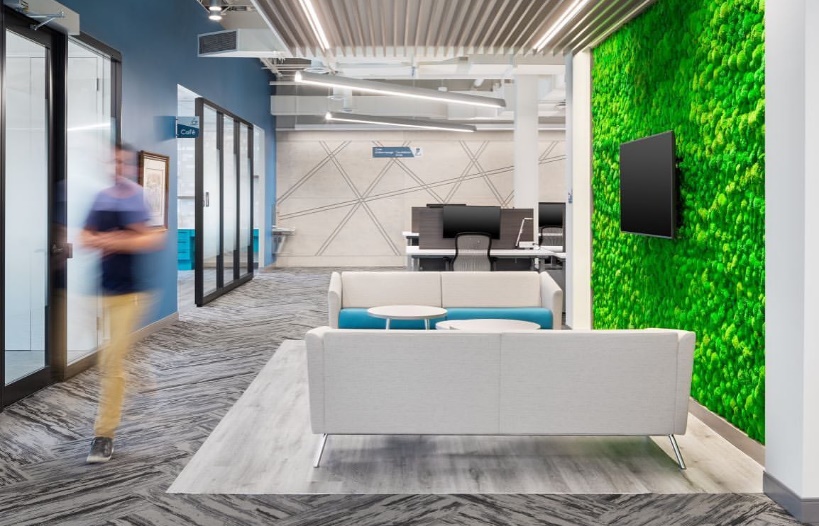 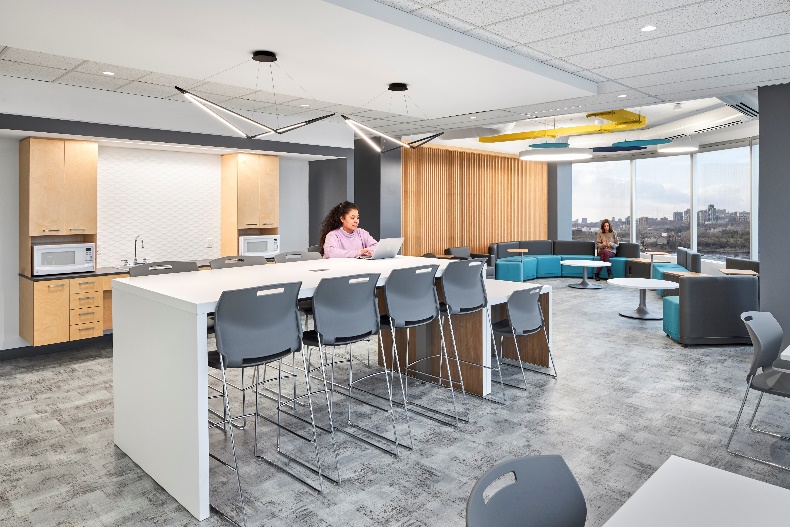 A Workplace Transformation project provides all the standard GCworkplace features:

Mutliple workpoint configurations (common kit-of-parts)
Functional zones (Quiet, Transitional, Interactive)
Biophilic and sustainable design elements (plants, natural materials)
Indigenous elements and identification (art, land recognition)
Accessible and inclusive design solutions (based on established best practices)
Predefined color schemes (mood boards)
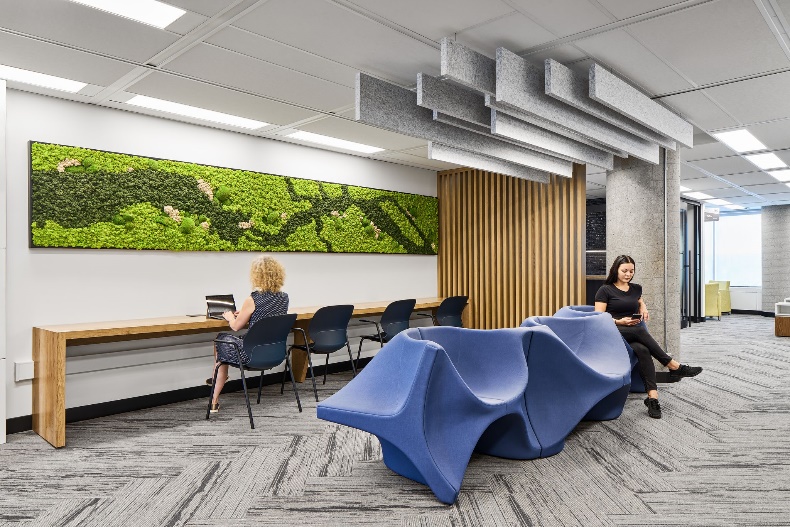 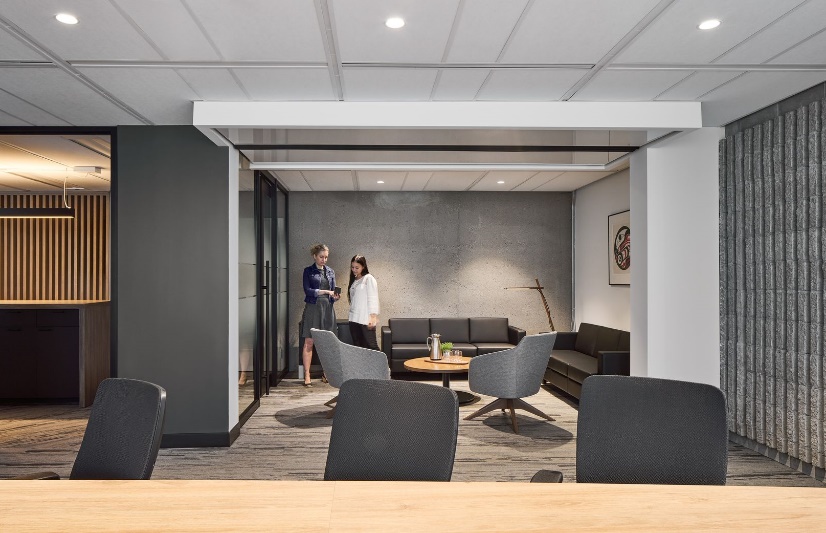 16
[Speaker Notes: Following a standard design approach, Gcworkplaces are designed from a common kit-of-parts, which are the workpoints, following design principles and best practices outlined in the standard
A Gcworkplace becomes recognizable by its standard features, such as:
For efficient, effective repeatable design methodology
which ensures a common look and feel and a consistent user experience in all Gcworkplaces across the country]
Understanding Workpoints
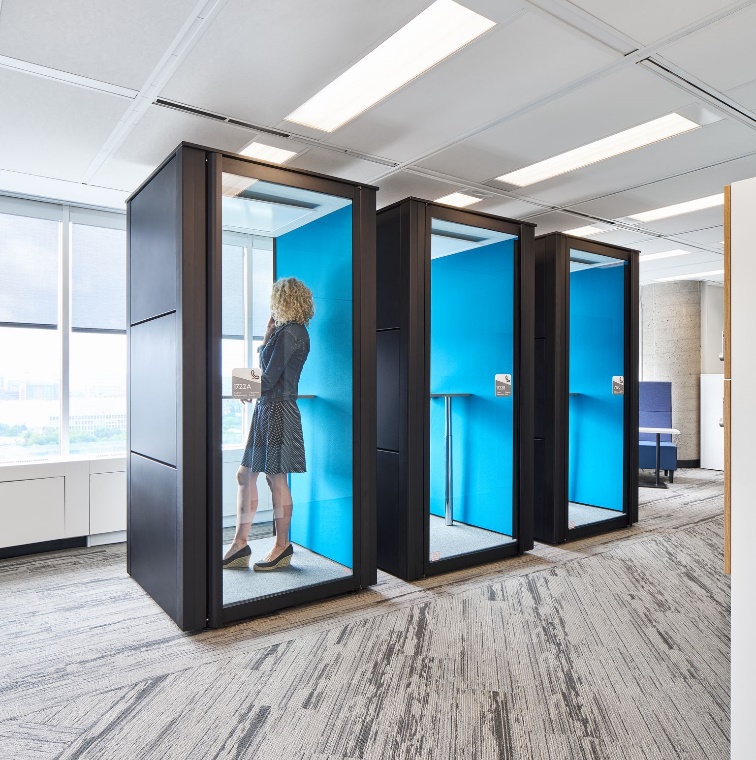 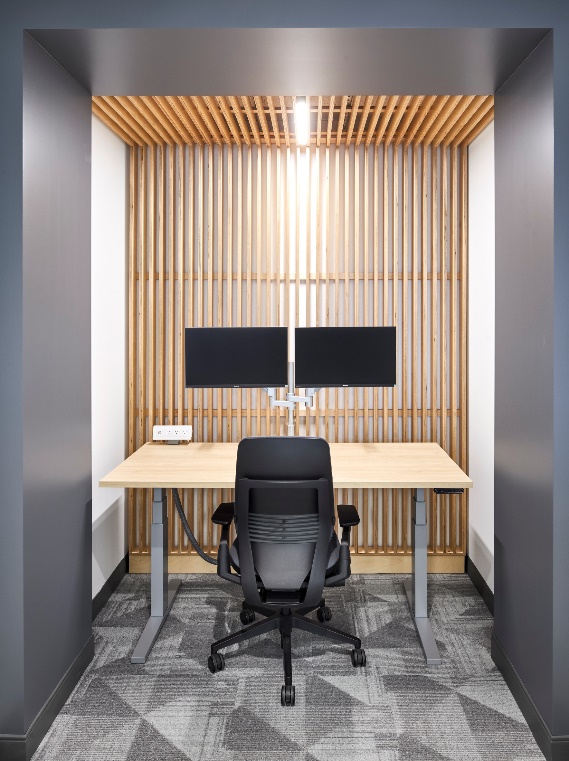 In a GCworkplace, WORKPOINTS are the building blocks and refer to any area where work can be done—this can range from a lounge chair or a desk, to a meeting room or a teaming area.
Workpoints are designed specifically to support different functional requirements and/or personal preferences. Each workpoint is equipped with furnishings and digital tools that support a variety of tasks and varying degrees of interaction or concentration.
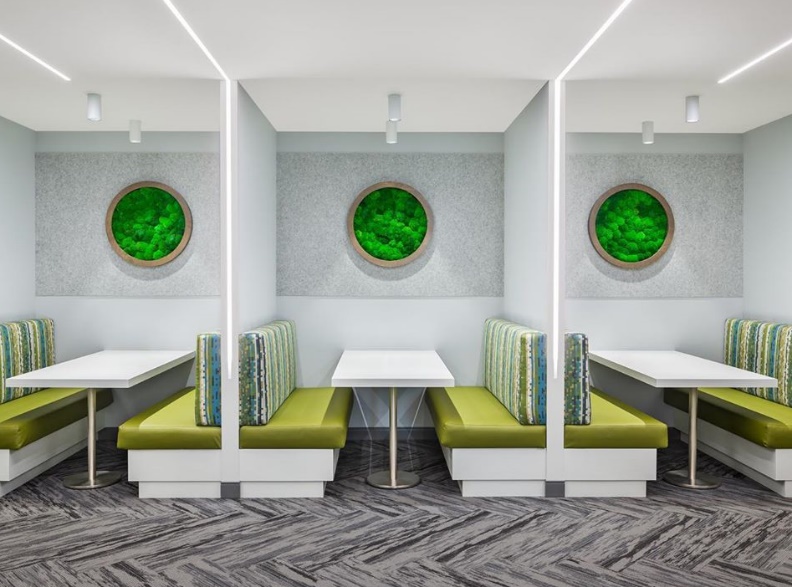 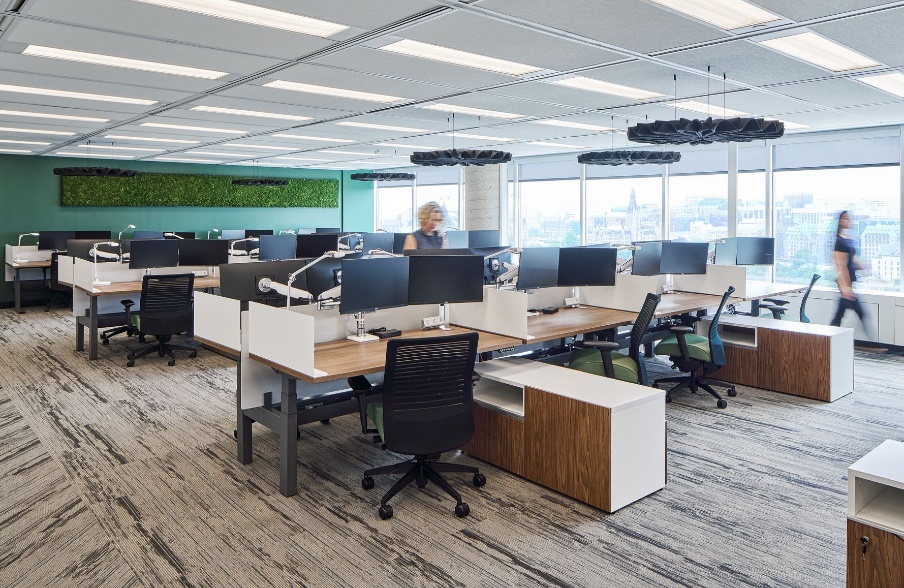 There are 15 different workpoint types in the GCworkplace standard.
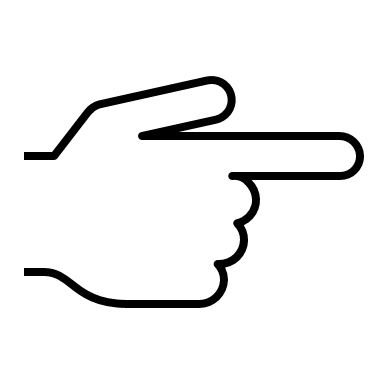 You will be asked about your workpoint requirements in the Mini Survey and the Functional Programing Workshop.
[Speaker Notes: Examples of recently delivered Gcworkplaces and workpoints
Most of these solutions are free-standing and require minor integration with the building]
Understanding workpoints: variety for everyone and everything!
INDIVIDUAL WORKPOINTS
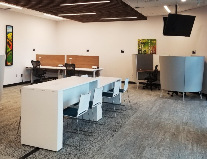 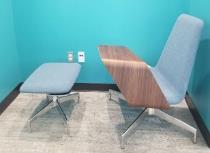 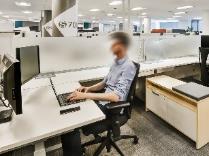 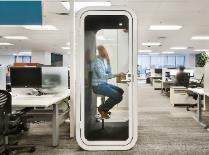 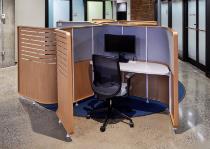 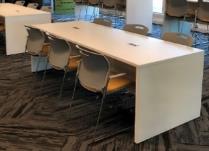 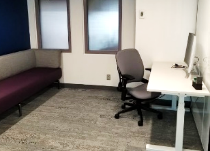 Focus pod
Reflection point
Study
Focus room
Touchdown
Phonebooth
Workstation
SEMI-ENCLOSED
ENCLOSED
OPEN
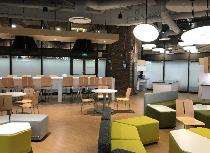 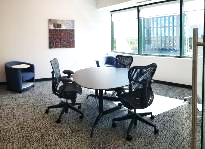 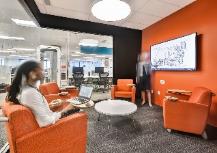 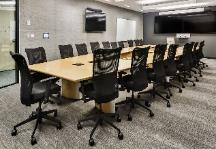 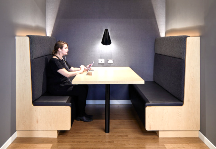 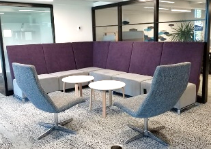 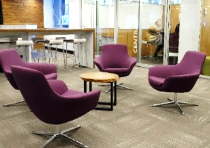 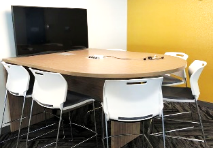 Café
Workroom
Chat point
Huddle
Meeting room
Teaming area
Lounge
Project room
COLLABORATIVE WORKPOINTS
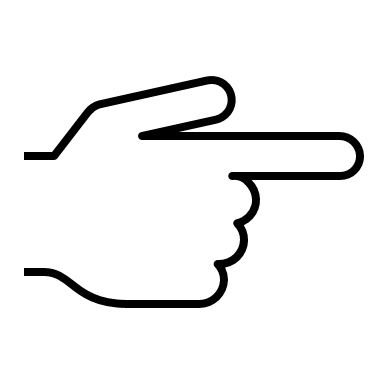 Zoning
The ideal zoning for your workplace will be determined by the Mini Survey and in the Functional Programming Workshop.
A GCworkplace is designed in three functional zones – Quiet, Transitional and Interactive - which ensures that activities are grouped together to reduce noise disruptions. Zoning is a key element of inclusive design as it helps manage acoustics, supports concentration and collaboration and provides people choice and control over their work setting.
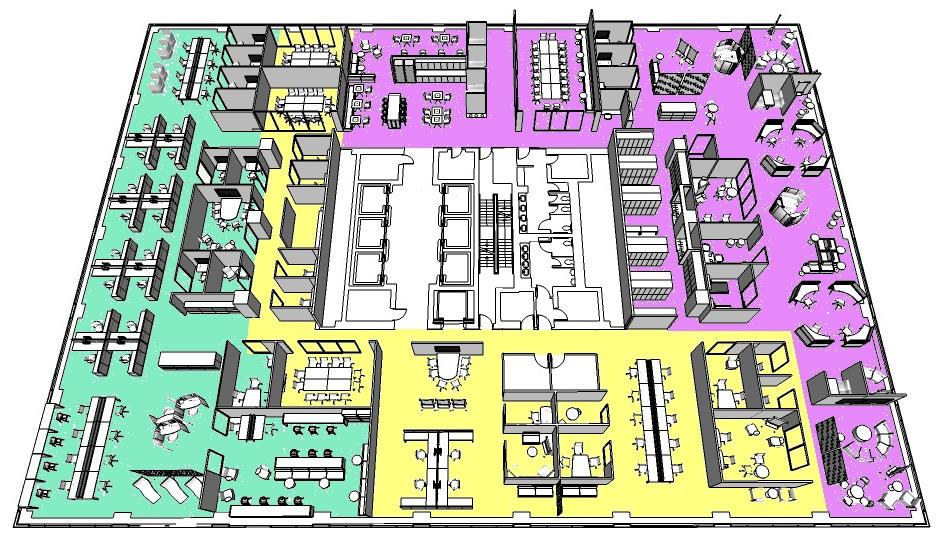 The Transitional Zone is usually the entrance and serves as a buffer for noise transfer as well as a means to control traffic
Desiging for transitions between zones helps users navigate the space
Visual elements such as screens provide privacy and refuge in the Quiet Zone to support focus work
Grouping collaborative workpoints together in the Interactive Zone contains visual and auditory disruptions
QUIET ZONE
TRANSITIONAL ZONE
INTERACTIVE ZONE
[Speaker Notes: There are 3 different zones in a GCworkplace
The QUIET Zone, which mainly contains individual workpoints, both open and enclosed, provides the highest level of acoustic privacy
The INTERACTIVE Zone, which contains a mix of open or enclosed collaborative and open or enclosed individual workpoints, provides a space meet, socialize and speak at normal volume
And the TRANSITIONAL Zone is the buffer zone that allows the other two to co-exist.]
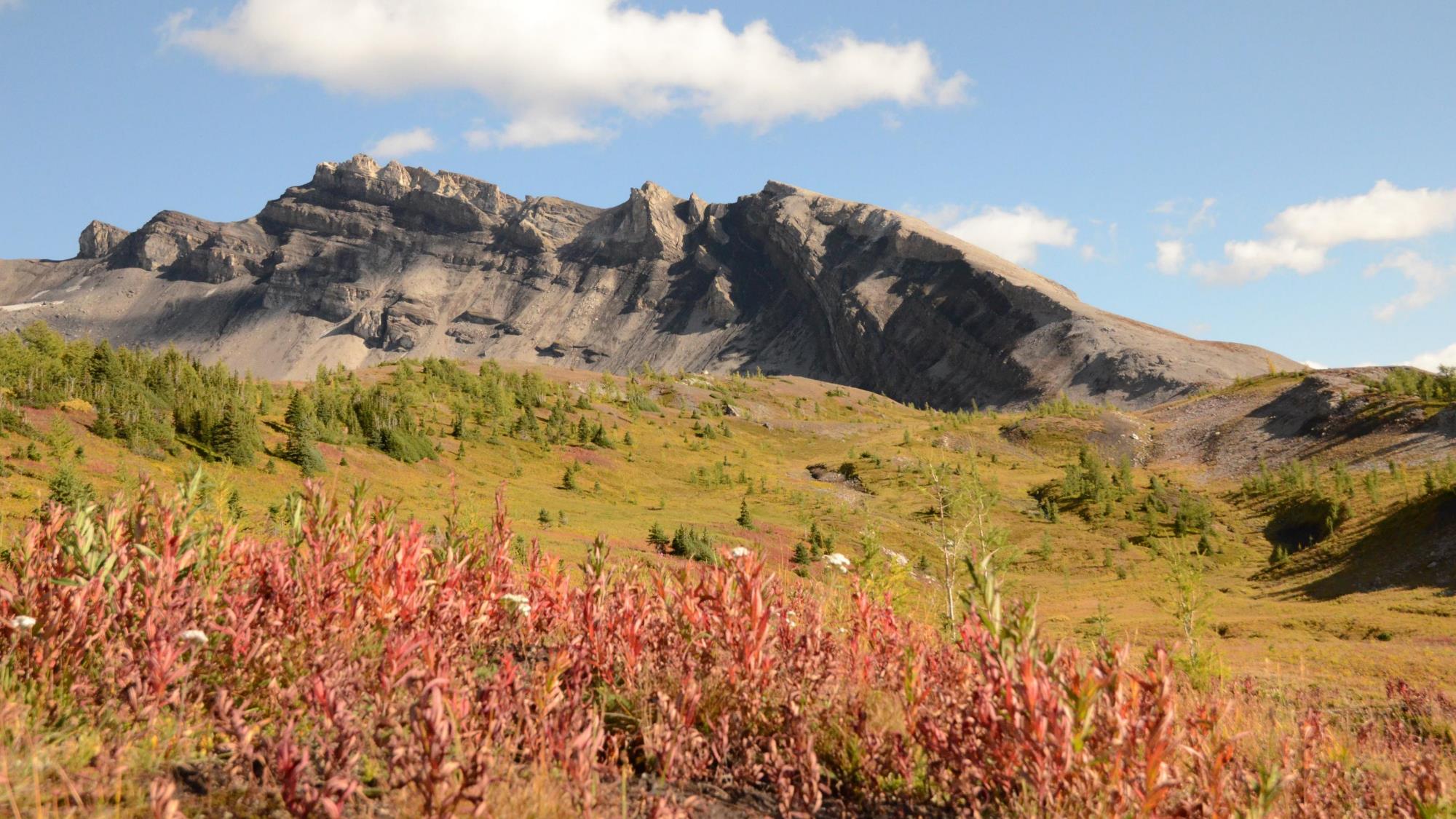 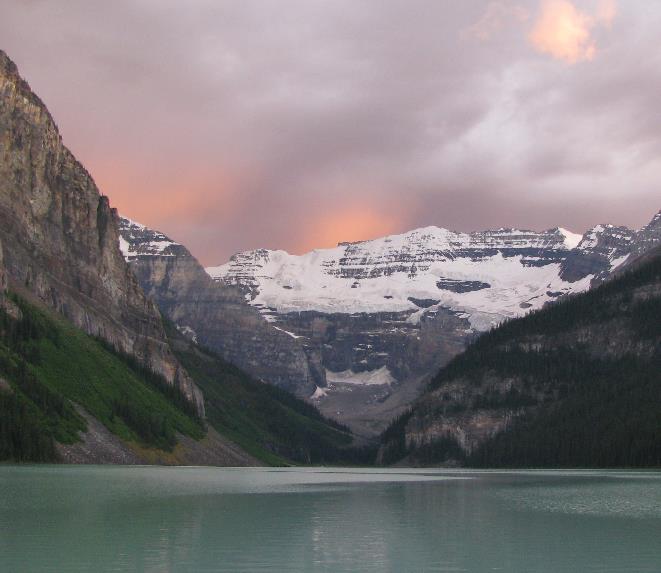 Design Inspiration
The design inspiration for the Workplace Transformation Program is Canada’s Natural Landscapes.
The natural world is full of colors that attract attention, that blend beautifully with its background and create extraordinary displays. 
The workplaces delivered through this program will strive to highlight the beauty of our country and the inspiration it provides by showcasing the stunning colors found in nature.
The designs will incorporate imagery of Canadian landscapes, natural colors and materials and deliberate emphasis on consideration of Indigenous design elements. 
The Program offers the choice between 3 standard mood boards which illustrate the color palette and general aesthetic of the workplace.
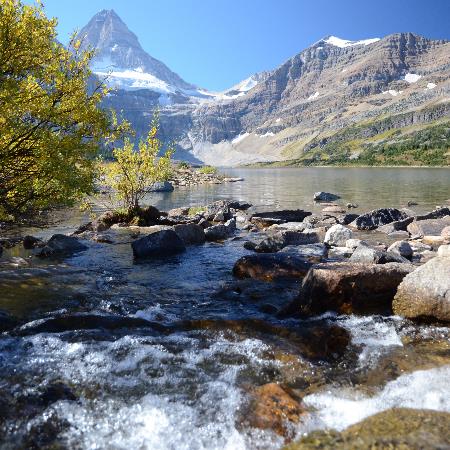 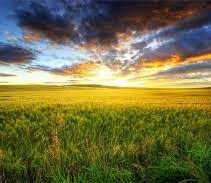 Mood Board 1
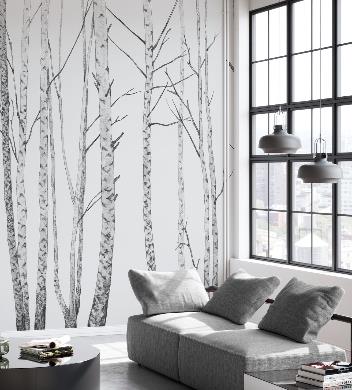 Interior Accents:
Standard Finishes:
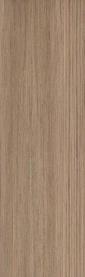 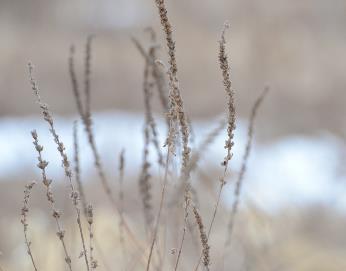 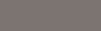 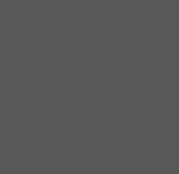 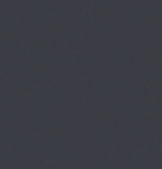 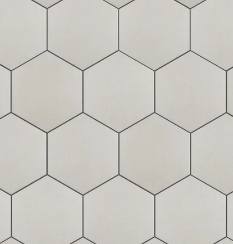 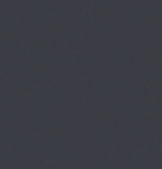 Cabinetry and tiles
Color palette
Art concept and wall features
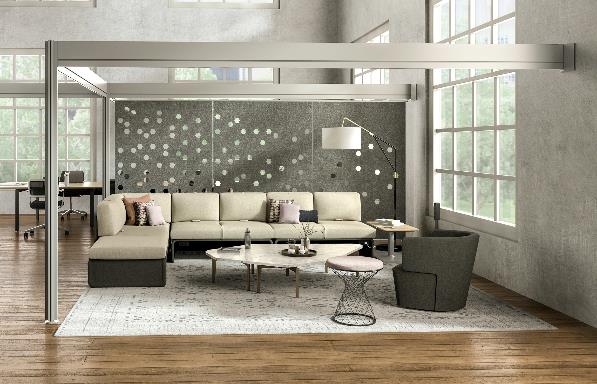 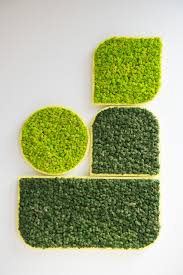 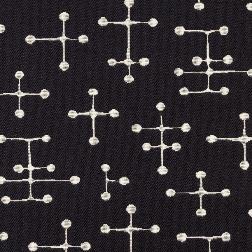 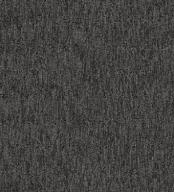 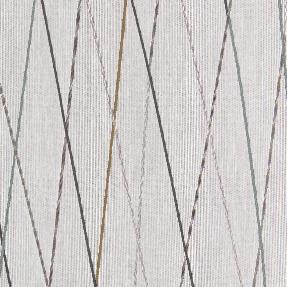 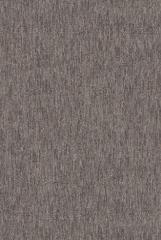 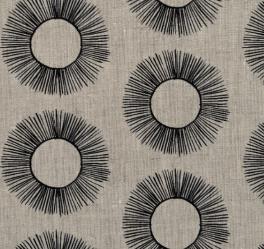 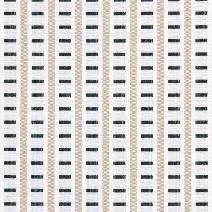 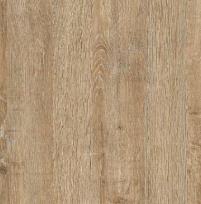 Acoustical solutions and accents
Fabrics and textiles
Flooring
Mood Board 2
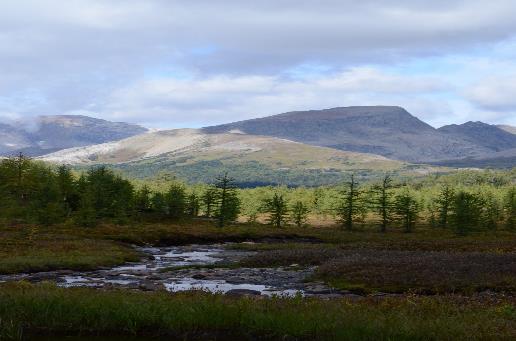 Interior Accents:
Standard Finishes:
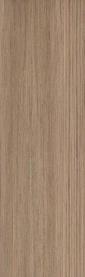 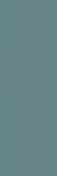 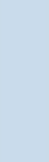 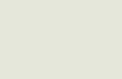 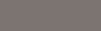 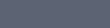 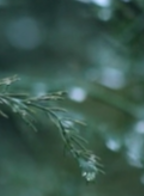 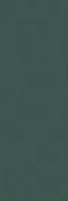 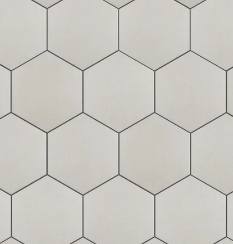 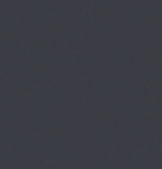 Cabinetry and tiles
Color palette
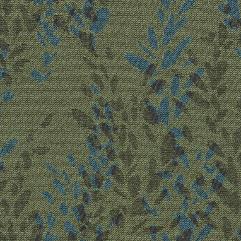 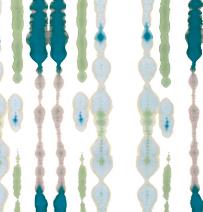 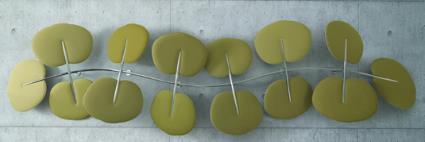 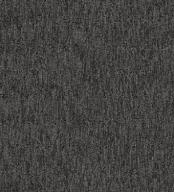 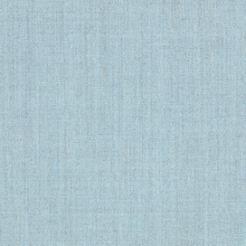 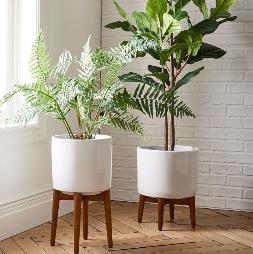 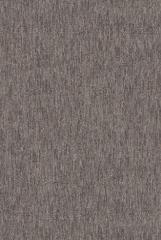 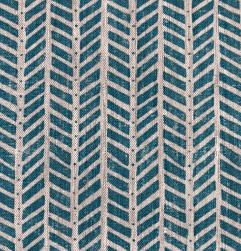 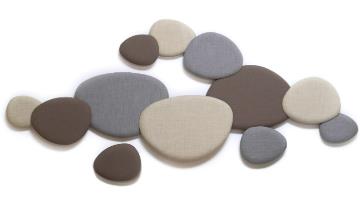 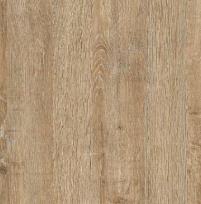 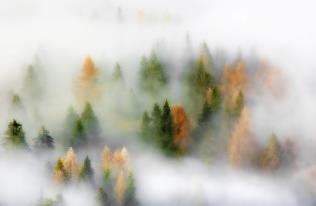 Flooring
Fabrics and textiles
Acoustical solutions and planter
Wallpaper and wall murals
Mood Board 3
Standard Finishes:
Interior Accents:
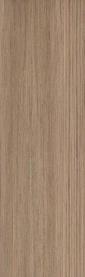 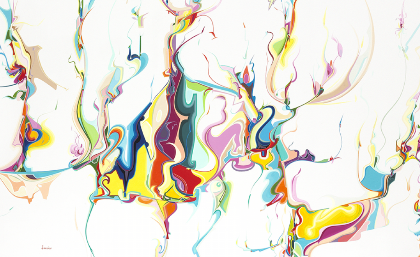 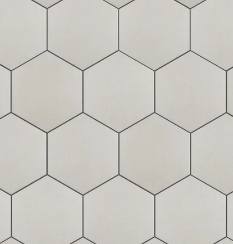 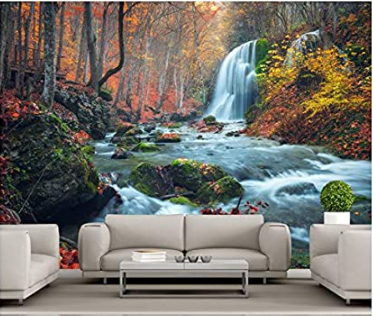 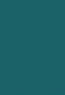 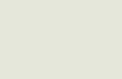 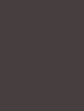 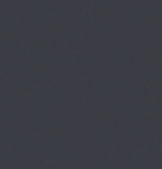 Cabinetry and tiles
Color pallet
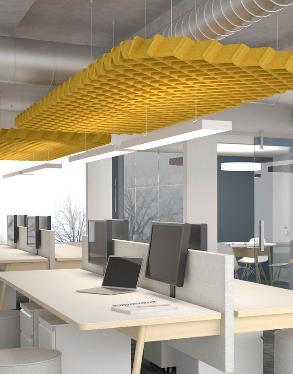 Art and mural inspiration
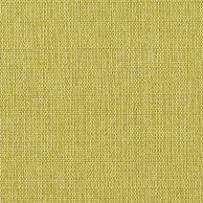 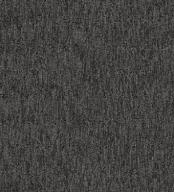 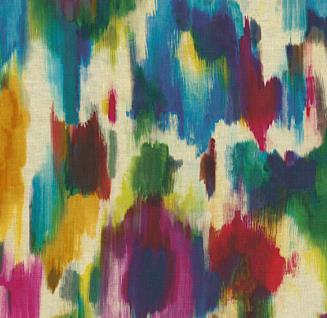 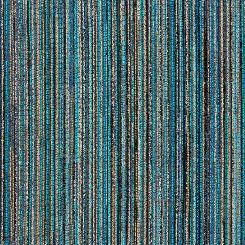 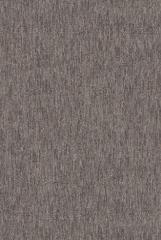 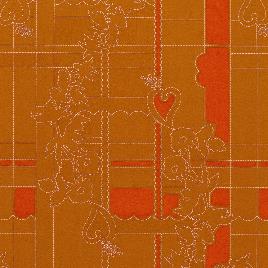 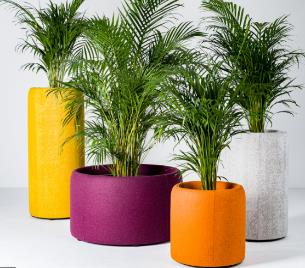 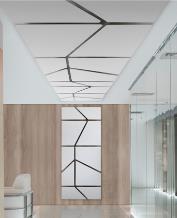 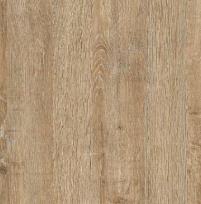 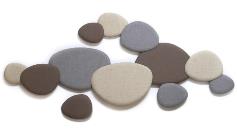 Acoustical solutions
Fabrics and textiles
Flooring
Indigenous Design Elements
In support of GoC reconciliation commitments, it is important to honour First Nations, Inuit, and Métis communities of Canada by incorporating culturally appropriate design elements and promoting Indigenous economic opportunities. 
The goal is for all GCworkplaces to reflect and be representative of Indigenous cultures.
The GCworkplace Indigenous Design Guidelines

As per the Guideline, all Workplace Transformation projects will: 

Create a design concept that conveys a strong connection to nature (land, water etc.)
Apply Indigenous design guiding principles such as maximizing access to daylight and connection to the outdoors
Use natural textiles (preferably bio-based) and materials
Focus on locally sourced materials and products
Integrate local indigenous art (when possible) and incorporate a permanent Indigenous Territorial Acknowledgement
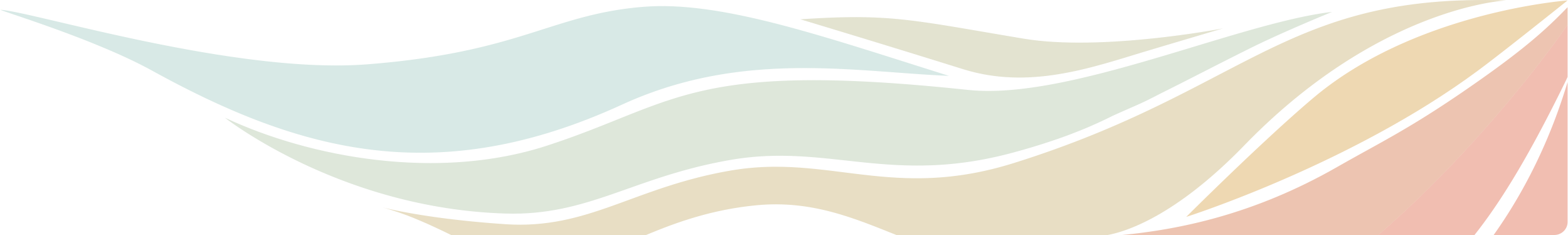 An Accessible and Inclusive Workplace by Design
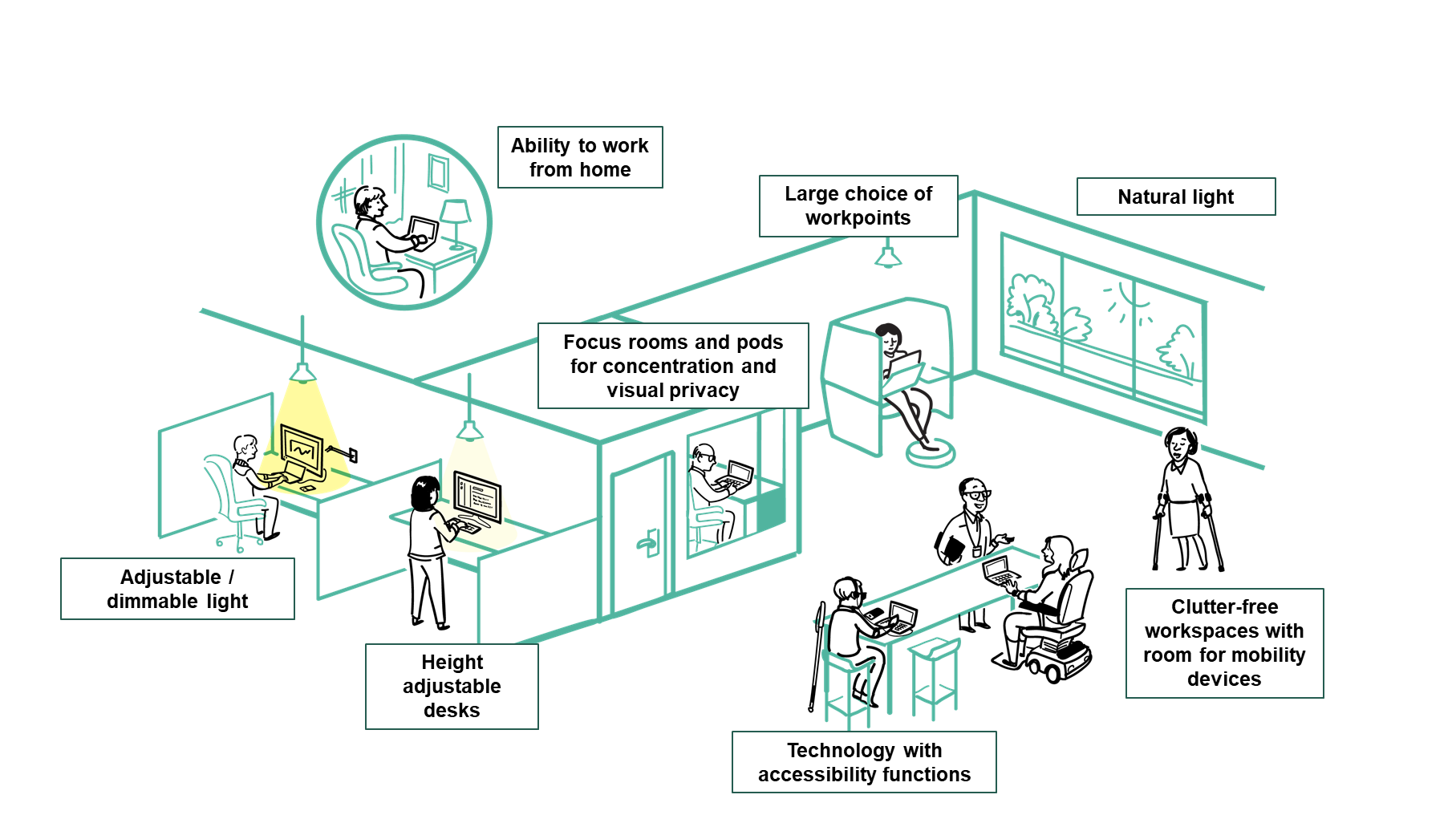 GCworkplace has been developed to be an accessible and inclusive workplace design standard by providing occupants with full control over the work settings that best suits their functional needs, knowing that we all have different abilities, disabilities and personal preferences.
By integrating accessibility at the onset of the design phase, GCworkplace is promoting an inclusive, equitable and adaptive workplace.
Design Methodology
The program has a specific design methodology including predefined concept design steps.  This process aims to ensure consistency, efficiency in delivery, and to clearly communicate the intent.
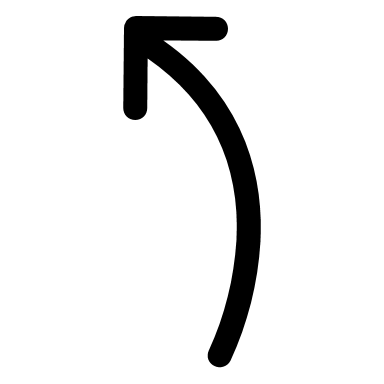 Employee input is crucial!
Pre-Planning
Client Consultation
Concept Design
STEP 4
STEP 6
STEP 5
STEPS 3a & 3b
STEP 1
STEP 2
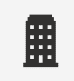 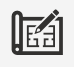 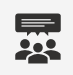 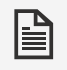 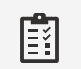 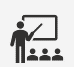 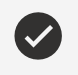 Design Methodology
Steps 3a, 3b & 4 – Client Consultation Process

The key to the success of a workplace modernization project is a clear understanding of the users’ workstyles and requirements. 
This is where you come in!  We need to hear from you.  Your valuable contribution and engagement will be required 
at the following 4 steps:
!! DELETE THIS !!
Ensure this text reflects your decisions on participation in the engagement activities
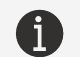 3a Workplace Transformation Townhall Session – HAPPENING NOW!
This session informs employees and representatives of the program objectives, process and inclusions. This event aims to ensure a clear understanding of the Workplace Transformation Project process and to prepare you to provide your requirements.

3b Functional Programming Lite
A Project Initiation Form will be sent to client representatives to obtain information on strategies and special requirements.
A mini web-based survey will be issued to all employees to collect information on activities and tasks performed in the office. 
A Workshop is held to discuss and validate survey results, present options, and document specific requirements.
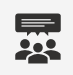 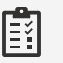 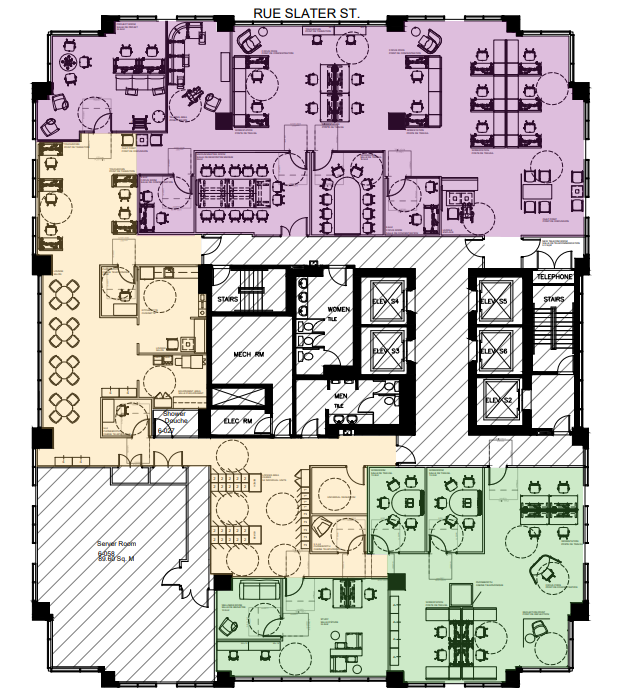 Design Methodology
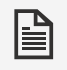 Step 4 – Mini Design Brief

At the end of the consultation phase, a report is produced which contains all design requirements and proposed solutions for client approval.
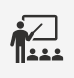 Step 5  – Concept Plan & Presentation

Based on information gathered during the consultation process, a concept plan for each floor will be developed.  The plan is developed based on the GCworkplace Activity Profile, and specific client requirements.
The concept plan is presented to the clients during a workshop. The presenter will walk-through the floor plan, explaining the design intent and rationale.
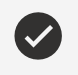 Step 6 – Client Selections & Approvals 

Clients will be given the opportunity to provide feedback on the concept plan resulting in a maximum of 1 revision for approval.
Clients will also select their preferred mood board which will serve as the basis for the design development.
Workplace Transformation ProgramYOUR EXPERIENCE AS AN EMPLOYEE
On the way to the new workplace
Our organization's vision for this new workplace is fully adapted to a new reality where the workplace will be a tool that will allow you to perform your work activities based on both flexibility and preference. In order to support you in this transition, we are proposing a roadmap that will provide you with the essential information and tools you need to participate in shaping the workplace of the future and the experience you will have, whether you are in the office or working remotely.
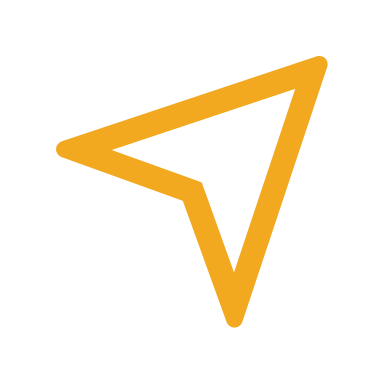 Future workplace + new ways of working
Old workplace + old ways of working
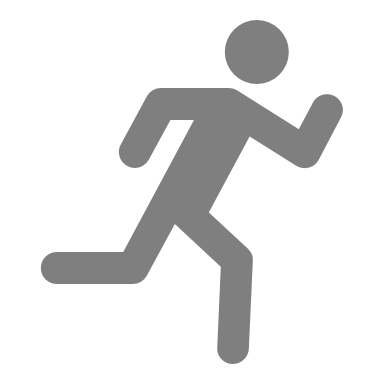 Learning roadmap
The secret of change is to focus all of your energy not on fighting the old, but on building the new! - Socrates
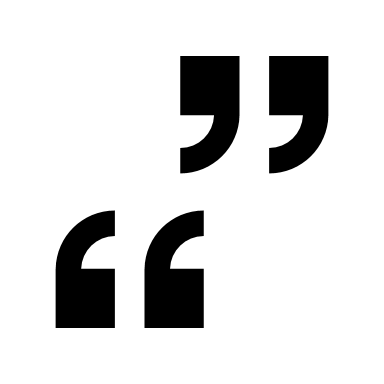 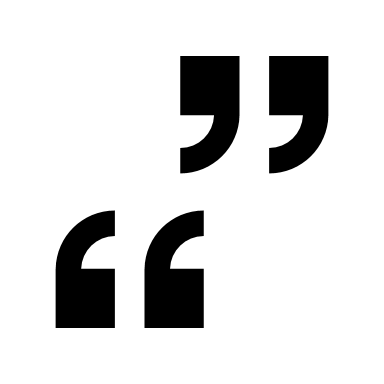 [Speaker Notes: Peu importe la stratégie qui est en place ou planifier, il y a une opportunité de se questionner et repenser comment cette solution définie l'expérience employé. 

L'expérience employé est un concept que nous mettons de l'avant depuis la mise en œuvre du programme de Milieu de travail GC. Cette expérience employée est influencer par trois dimensions: la dimension de l'espace, la dimension numérique et finalement la dimension sociale ou culturel de l'organisation. Ceci s’applique aussi dans le contexte du retour en milieu de travail. 

Lors de la définition d’une stratégie, les éléments définis sont souvent axées sur le qui, quoi, quand et où,  et c’est souvent ce qui est communiqué. 

Afin de soutenir l'adoption de cette stratégie par les employés, il est primordiale de communiquer le pourquoi et le comment de ce retour en milieu de travail. 
Pourquoi je retourne au milieu de travail? 
Quel sera le cadre qui sera en place? 
Quel seront les outils disponibles (autant outils de l'espaces de travail, les points de travail, la réservation de points de travail, que les outils numériques). 
Comment tout cela fonctionnera-t-il? 
Comment je serai équipé pour utiliser l'Espace et les outils? 

Ce sont toutes des questions qu'ils faut se poser et adresser pour faciliter l'Expérience de l'Employé.]
1
Employee roadmap towards the future workplace
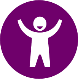 Learn
Understand the nature of the change and the need for change. 
What benefits do you gain from this change?
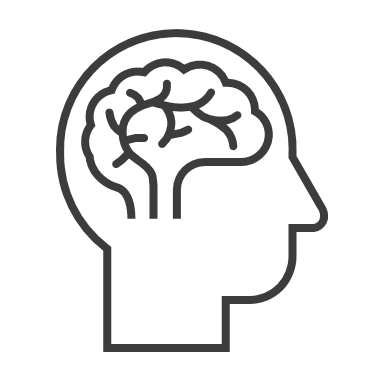 2
Have your say and help shape the future of your new workplace.
Get involved and support the change.
Participate
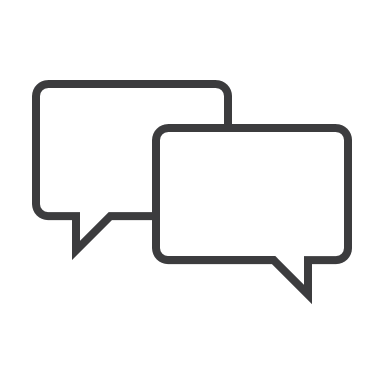 3
Get equipped
Access resources on how to change, acquire new skills and learn new behaviours.
Get ready for the new way of work.
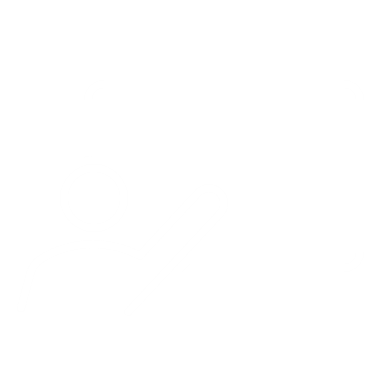 4
Live it and celebrate!
Use your new knowledge, skills and behaviours to adopt the new way of working. 
Celebrate your change journey.
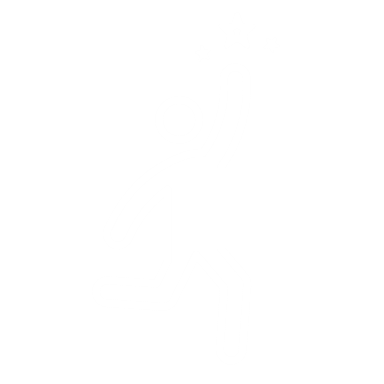 1
Employee roadmap – Activities overview
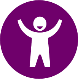 Learn
Information package + Q&As
Recurring newsletter
Project kick-off Townhall
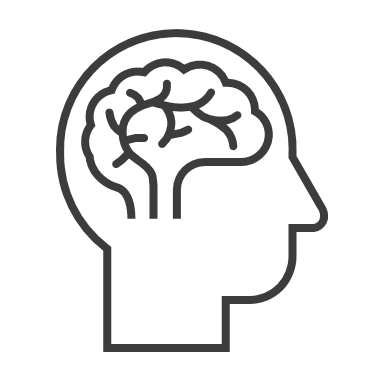 2
Workplace engagement 
activities
Community norms creation (etiquette)
Mini Design Survey
Participate
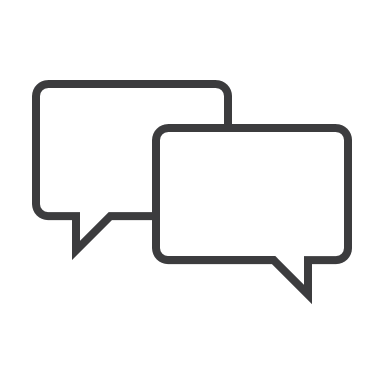 3
Get equipped
New tools training
New ways of working workshops
Workplace user guide
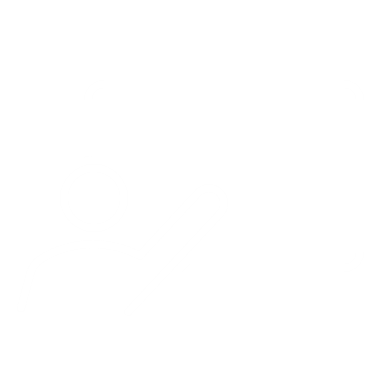 4
Live it and celebrate!
Hybrid Ribbon-cutting ceremony
Post-occupancy survey
Tour of the modernized space
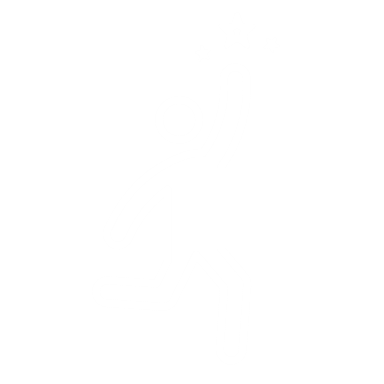 [Speaker Notes: Details for each activity included in the Employee presentation template, in the CM Program in-a-box]
Get ready to participate
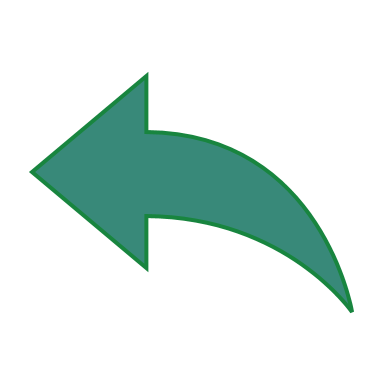 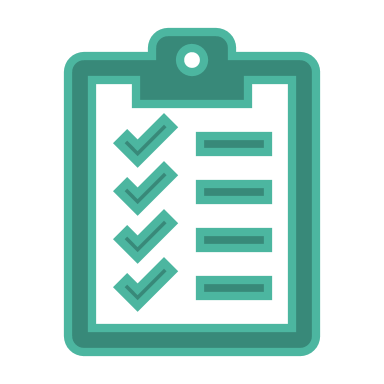 Answer the Mini Design Survey!
The first activity you will be asked to participate in is the completion of the Mini Design Survey. The data gathered from this survey is key for the PSPC Design Team to define the activity profile of the workplace, the zones and the ideal workpoint distribution to reflect activities performed in the workplace.
Who : The survey will be distributed to all employees that will be assigned to this space

When : You should expect to receive the survey link in an email that will be sent to you by [name]. You will have [5] days to answer the online survey. It only takes 5 minutes to answer!  

How can I get prepared: Think about your future workspace and your new ways of working in a hybrid work model*…as you will be asked to provide information on your work activities, your functions and which activities you intend to perform in an office environment that will be IT enabled and suited to support employees preferences and various tasks.
*HYBRID WORK: Each organization defines their own hybrid model that will allow employees to work from various locations and work settings in support of flexibility. 
GCworkplace and GCcoworking provides workplace solutions to support all hybrid work models.
Resources
Workplace Transformation GCpedia page - coming soon
GCworkplace/Resources - GCpedia 

For more information on the Program, please write to :
TPSGC.SIMilieudeTravailGC-RPSGCWorkplace.PWGSC@tpsgc-pwgsc.gc.ca